BATU SALURAN KEMIH
Syaiful Azmi
Sub Bagian Ginjal Hipertensi Bagian Penyakit Dalam 
Fakultas Kedokteran Universitas Andalas/RSUP Dr.M.Djamil 
Padang
SEJARAH DAN EPIDEMIOLOGI
Mesir 1901
Batu pada mummi zaman 7000- 3000 SM
Insiden ↑
As : 5,2%
Umur : Dekade 3-5
Jender : Laki-laki
Kambuh : 50%
Lokasi
Ginjal			: Nefrolitiasis
Ureter			: Ureterolitiasis
Kandung Kemih	: Visikolitiasis
Uretra			: Uretrolitiasis
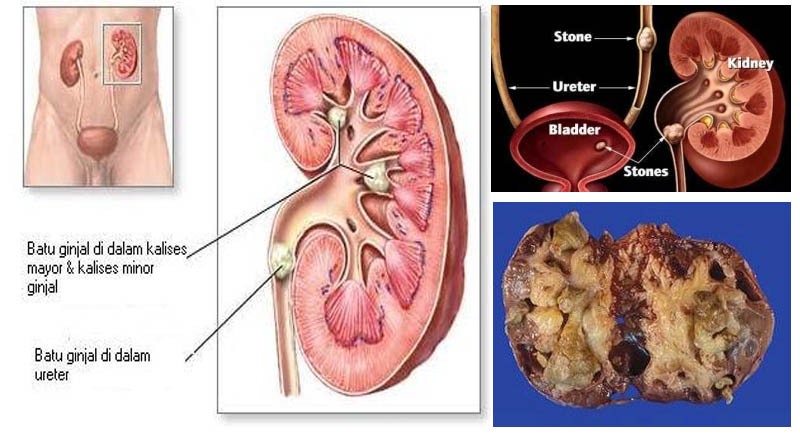 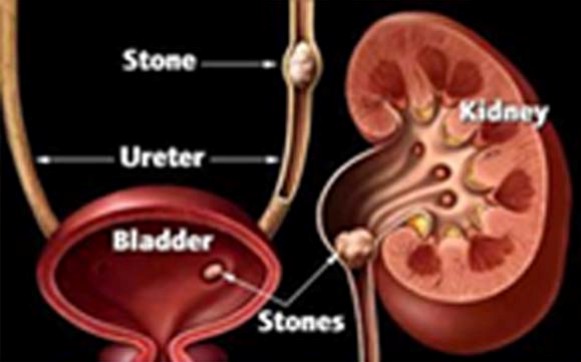 komposisi
Kalsium  
Oksalat
Fosfat
 Asam urat
 Struvit
 Sistin
 Lain- lain  
Xantin
Indigo
Faktor Risiko
Intrinsik 
Riwayat keluarga
Umur
Jender
Ekstrinsik 
Diet (Protein hewani)
Intake cairan
Obese
Hipertensi
Gout
Hiperparatiroid
Dll
Patogenesis
Interaksi 
Faktor Genetik
Faktor Biologik
Faktor Biologik
Supersaturasi
Ph Urin
Faktor Protektif
Supersaturasi
Konsentrasi bahan tertentu melebihi daya larut dalam urine
Misal : 
As oxalat
As urat
Sistin
xantin
Faktor Protektif
Sitrat
Magnesium
pirofosfat
Batu Kalsium
70 %
Faktor Risiko
Hiper kalsiuria
Hiper urikosuria
Hiper oxaluria
Hipo sitraturia
Batu AS Urat
Faktor Risiko 
Hiper urikosuria
Ph urin asam
Radiolusen
Diagnosis
AN :
Nyeri (kolik)
Hematuri (mikro/makro)
PE :
Bila sudah ada komplikasi
Ureterolitiasis  : Hidronefrosis
Uretrolitiasis    : Retensiourine
Infeksi
PGK
LAB : 
Urinalisis : 
Protein uria
Hematuria
Lekosituria
Radiologi :
BNO /IVP
USG
CT Scan
Analisis Batu
Terapi
Konsertatif :
Analgetik 
Batu ≤  5mm          
Urin yang cukup    68% keluar
Obat-obat :
Ca Chanel Blocker
Spasmolitik
Α Bloker  
Bedah
ESWL
URS
PCNL
Open
Pencegahan
Intake cairan  out put 2-3 L/Hr
Diet rendah protein : protein hewani
Batu urat : rendah purin
Batu kalsium	: rendah kalsium
Batu oksalat : rendah oksalat, coklat, kacang

Prognosis 
 baik bila tidak ada komplikasi
Terima kasih